РОССИЙСКАЯ АКАДЕМИЯ НАУКДАЛЬНЕВОСТОЧНОЕ ОТДЕЛЕНИЕАмурский филиал Ботанического сада-института
Болотова Яна Владимировна
ИРИДАРИЙна пришкольном участке
Латинская транскрипция греческого названия растения Iris (ирис) происходит от «īris» (ίρις) в переводе – «радуга, радужный круг, цветной кружок на павлиньем хвосте». У русского народа растение было известно под названием «косатик» или «косатник», по ассоциации с сельскохозяйственным орудием – косой. Позднее появилось ласковое название «касатик», вошедшее и в разговорную речь, и в официальную ботанику: семейство Касатиковые. Транслитерация латинского названия (iris) также прочно закрепилась в русском языке. Много современных слов произошло от этого корня, например, металл иридий, конфета ириска, иридарий – коллекция ирисов
Георгий Иванович Родионенко(1913-2014)
Род Ирис насчитывает около 300 видов, распространенных в большей части Северного полушария. В России произрастают 75 видов
Строение цветка Ириса
Бородатые ирисы
Ирис карликовый
Распространение: Восточная Европа, Кавказ. Вид включен в Красную книгу РФ 
Отличается ранним цветением (май - июнь), высота 15 см
Ирис низкий
Распространение: РДВ, Восточная и Западная Сибирь, Восточная Европа
Отличается наиболее продолжительным цветением среди других раннецветущих касатиков (май - июнь), высота 15 см
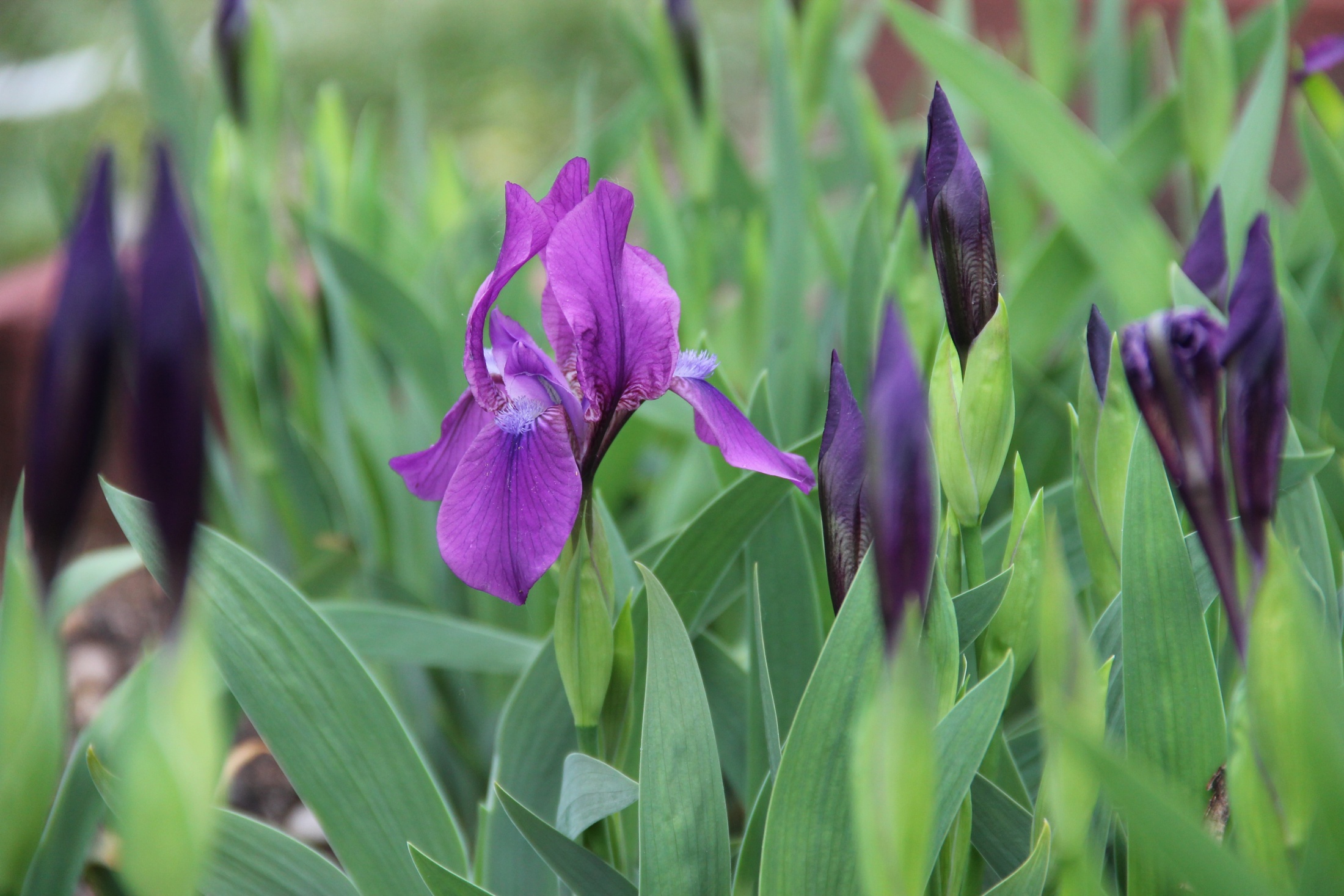 Ирис безлистный
Распространение: Восточная Европа, Кавказ. Вид включен в Красную книгу РФ
Цветение: май, высота 30 см
Безбородые ирисы
Ирис кровный
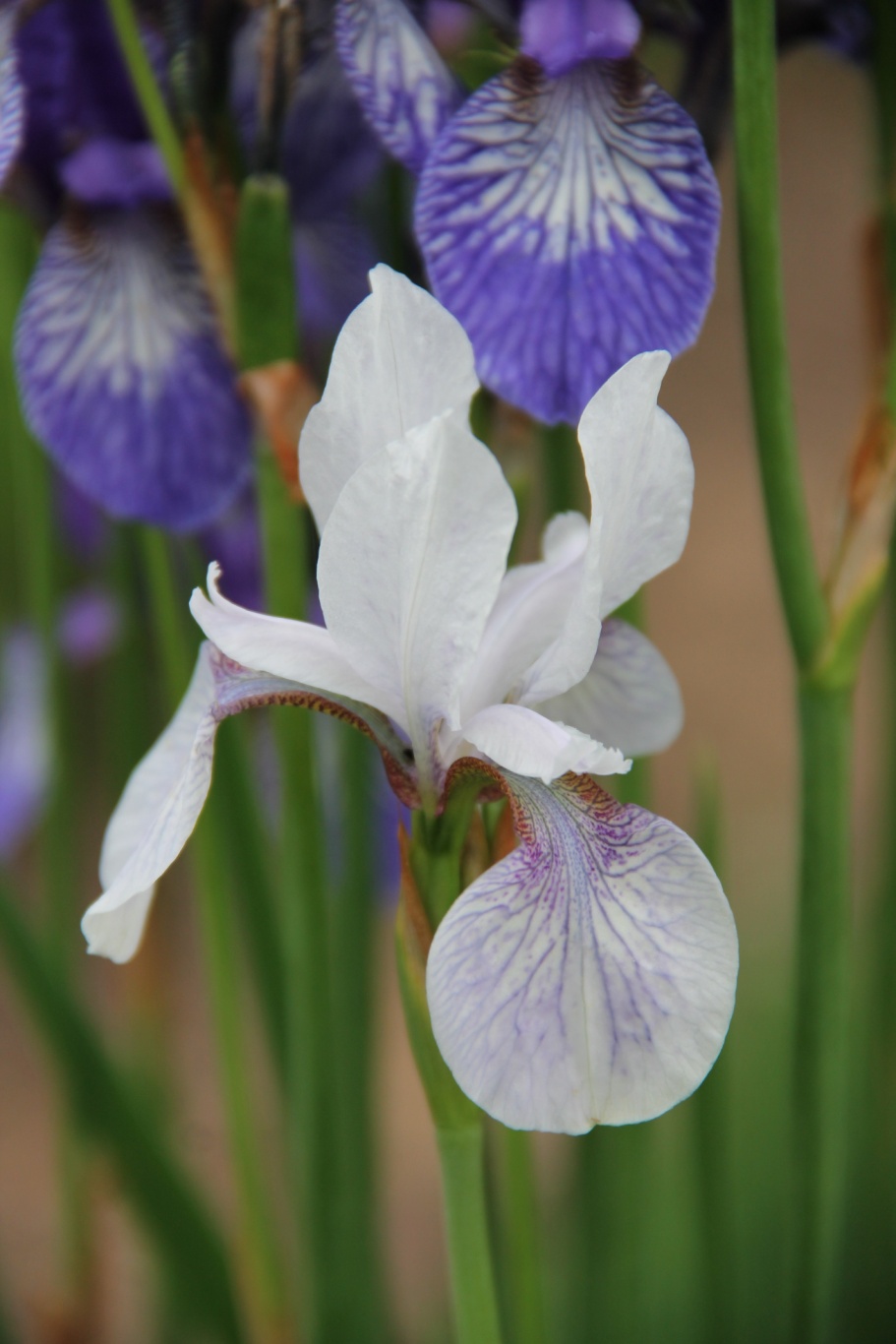 Распространение: РДВ, Восточная Сибирь, Китай, Япония, Корея
Цветение: май – июнь, высота 70 см
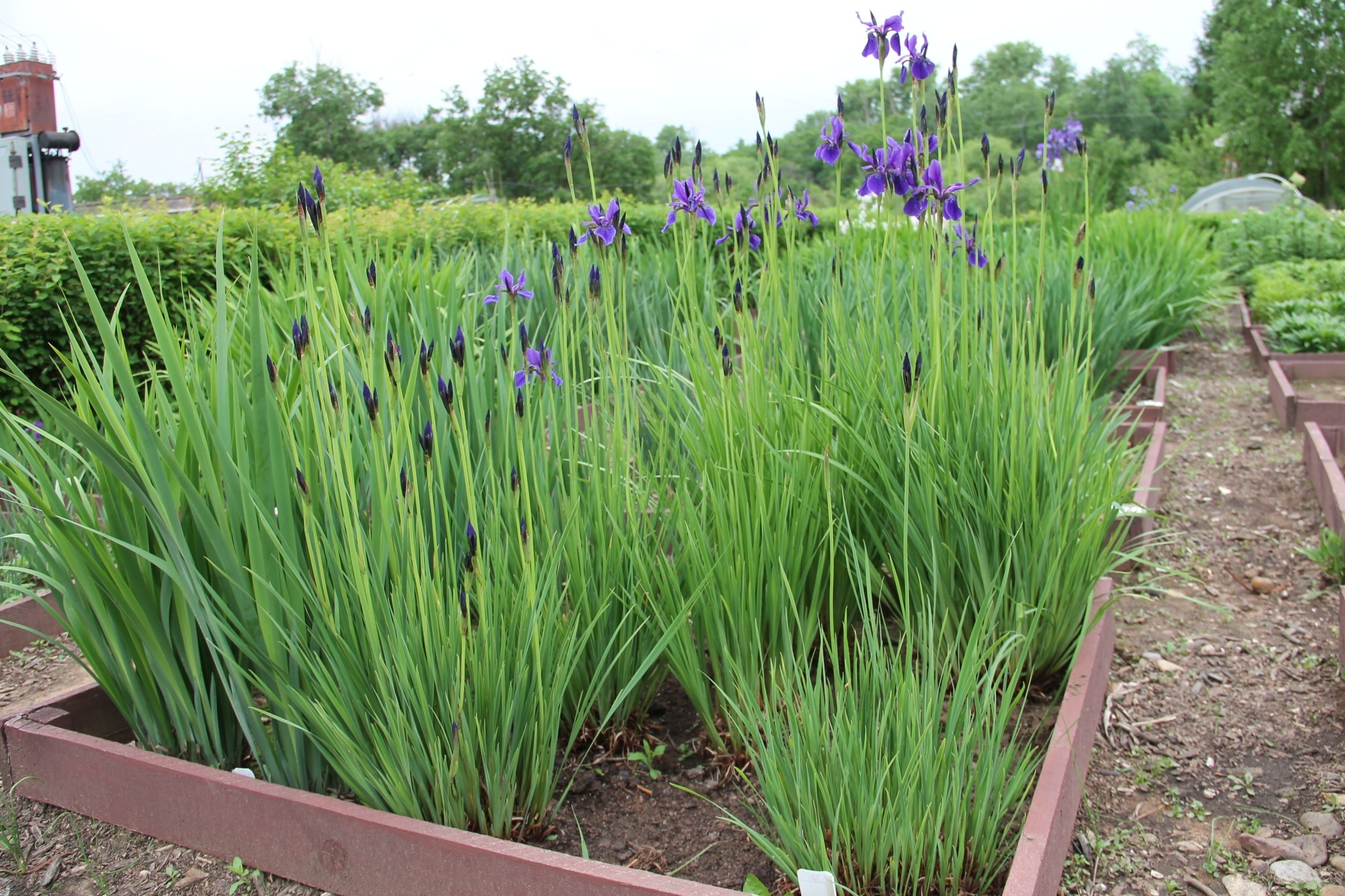 Ирис сибирский
Распространение: Западная Сибирь, Восточная Европа, Кавказ
Цветение: июнь, высота 80 см
Ирис золотисто-расписанный
Распространение: Китай (на высоте 1200-4400 м н.у.м.)
Цветение: июнь – июль, высота 70 см
Ирис щетинистый
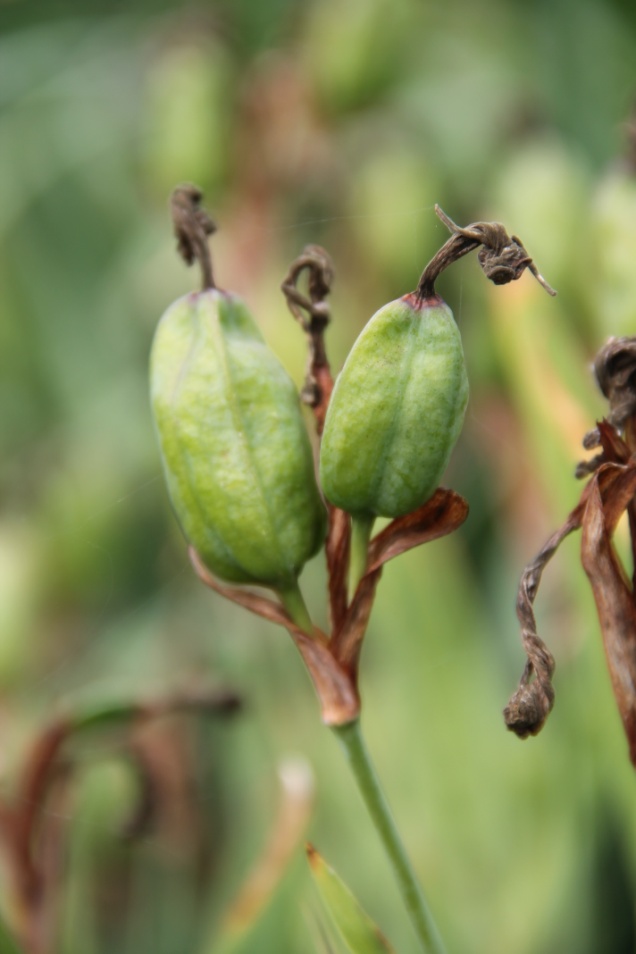 Распространение: РДВ, Восточная Сибирь, Китай, Япония, Корея, Северная Америка
Цветение: июнь – июль, высота 60 см. Отличается исключительно высокой зимостойкостью
Ирис гладкий
Распространение: РДВ, Восточная Сибирь, Китай, Япония, Корея
Цветение: июнь, высота 100 см. Отличается морозостойкостью.
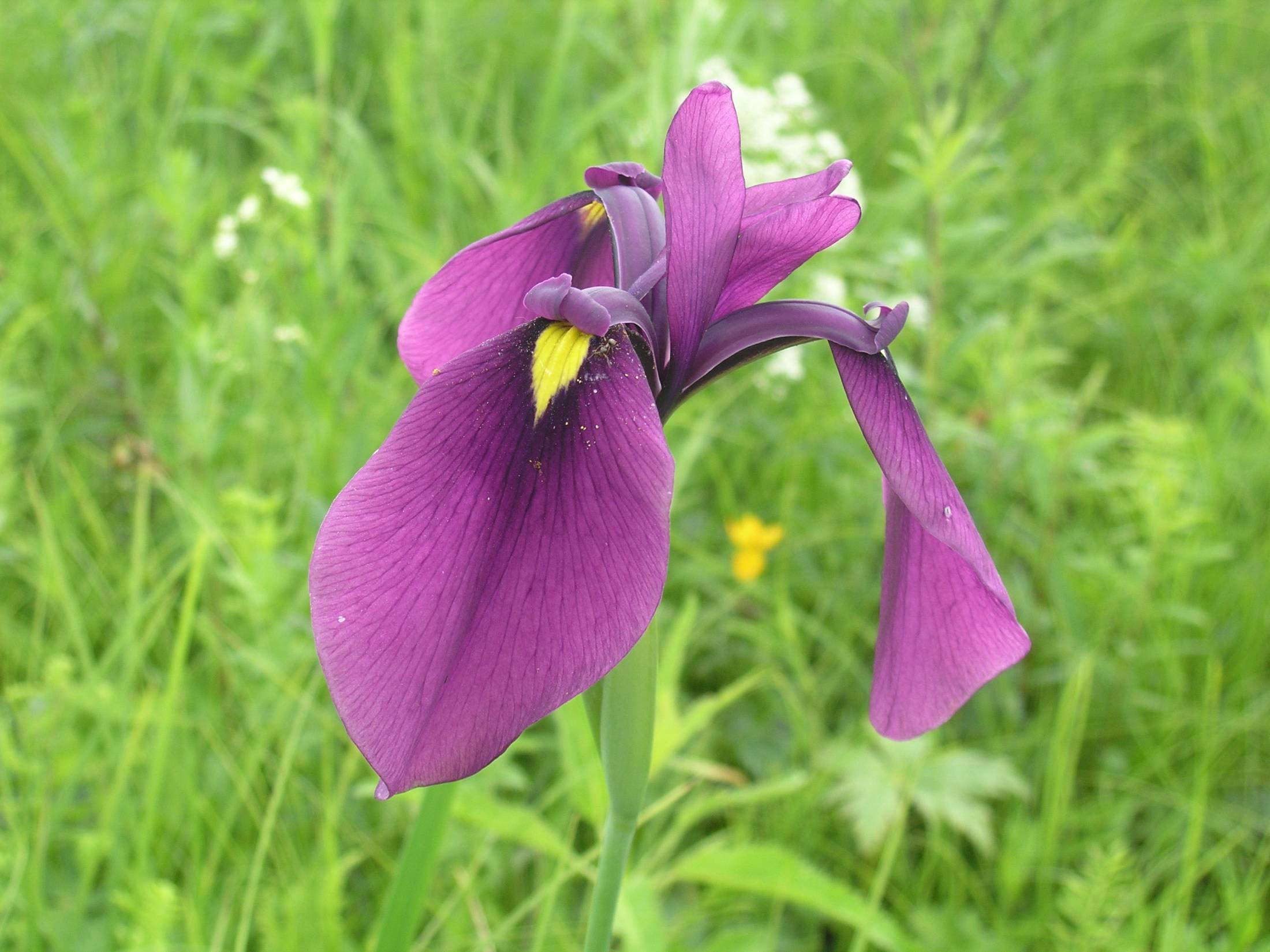 Ирис мечевидный
Распространение: РДВ, Китай, Япония, Корея. Вид включен в Красную книгу РФ
Цветение: июнь – июль, высота 80 см
Ирис болотный
Распространение: РДВ, Западная Сибирь, Восточная Европа, Япония, Корея
Цветение: июнь – июль, высота 120 см
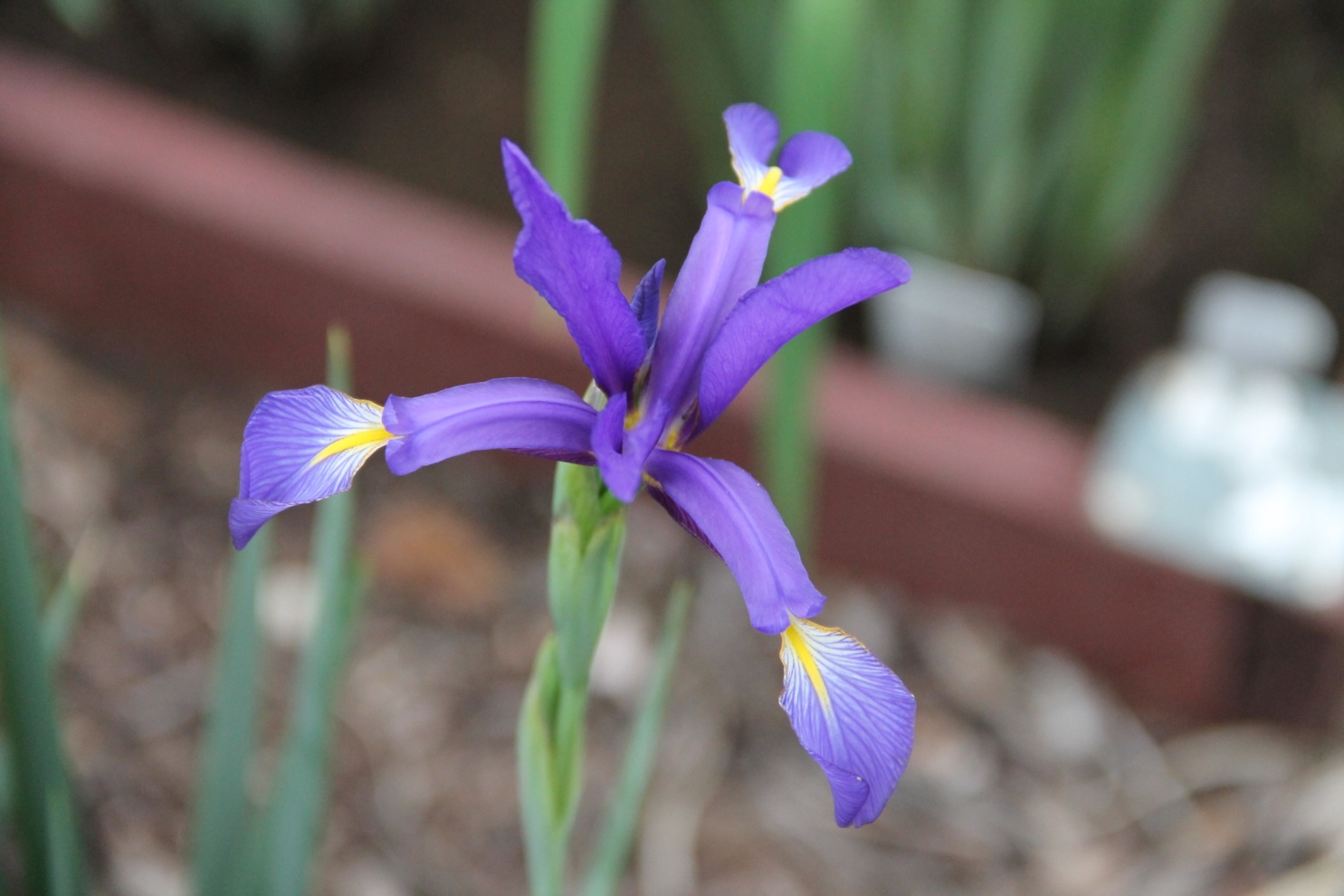 Ирис ложный
Распространение: Центральная Европа
Цветение: июнь, высота 60 см
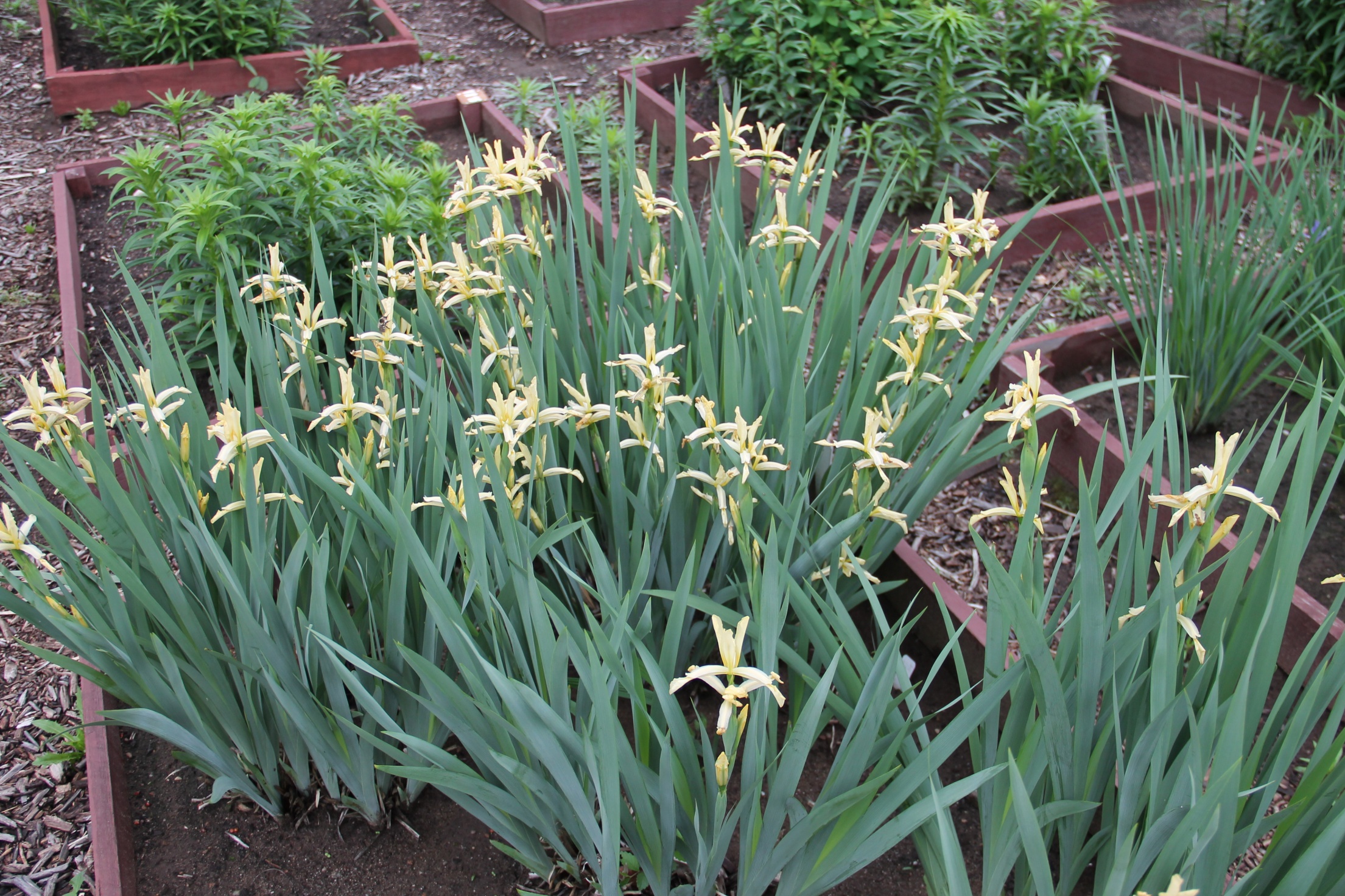 Ирис солелюбивый
Распространение: Западная Сибирь, Восточная Европа, Кавказ, Средняя Азия, Монголия
Цветение: июнь, высота 60 см
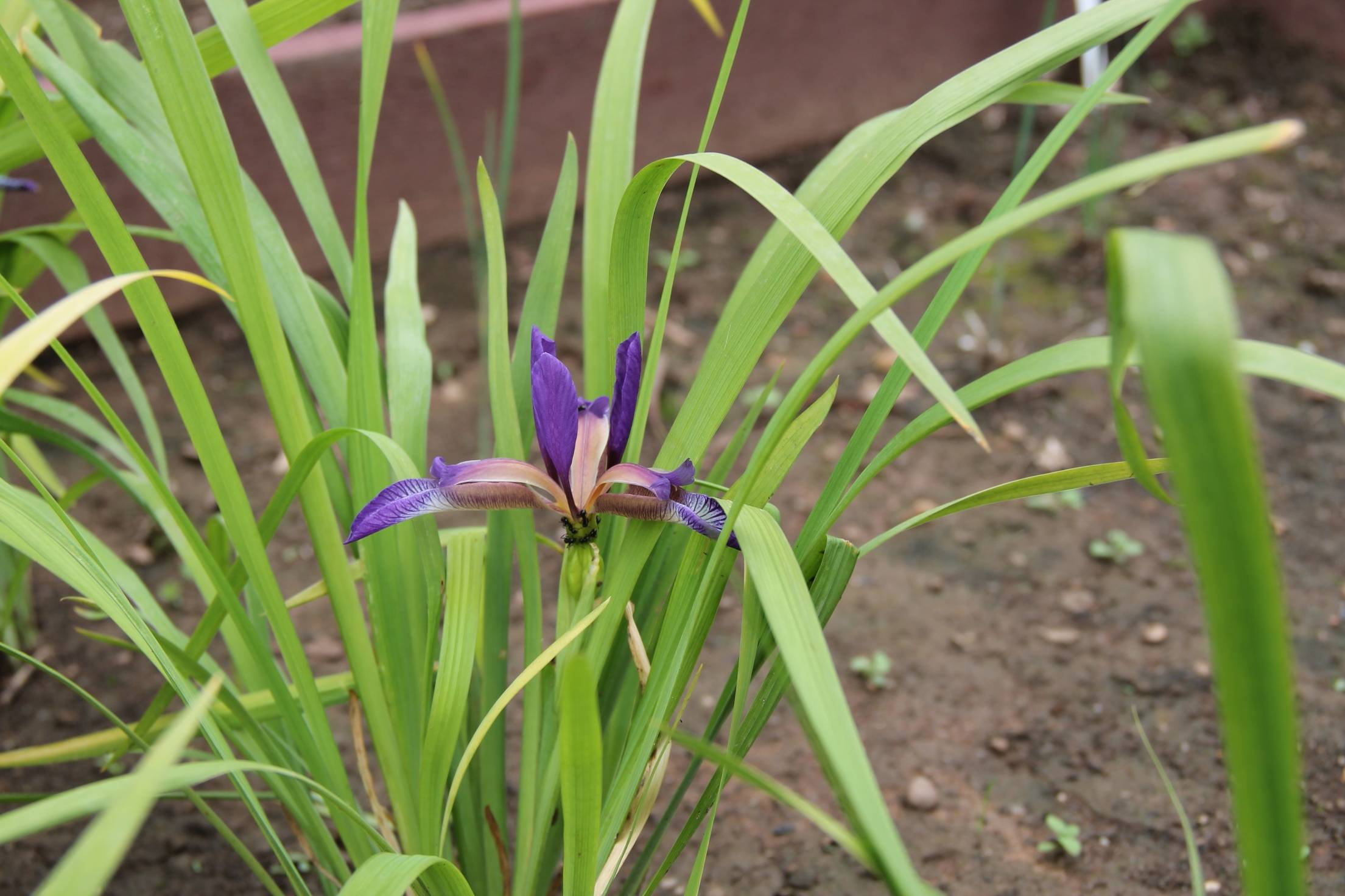 Ирис злаковидный
Распространение: Восточная и Западная Европа, Малая Азия, Кавказ
Цветение: июнь, высота 50 см
Ирис остролепестный
Распространение: РДВ, Средняя Азия
Цветение: июнь – июль, высота 60 см
Ирис одноцветковый
Распространение: РДВ, Восточная Сибирь, Монголия, Китай, Корея
Цветение: май – июнь, высота 30 см
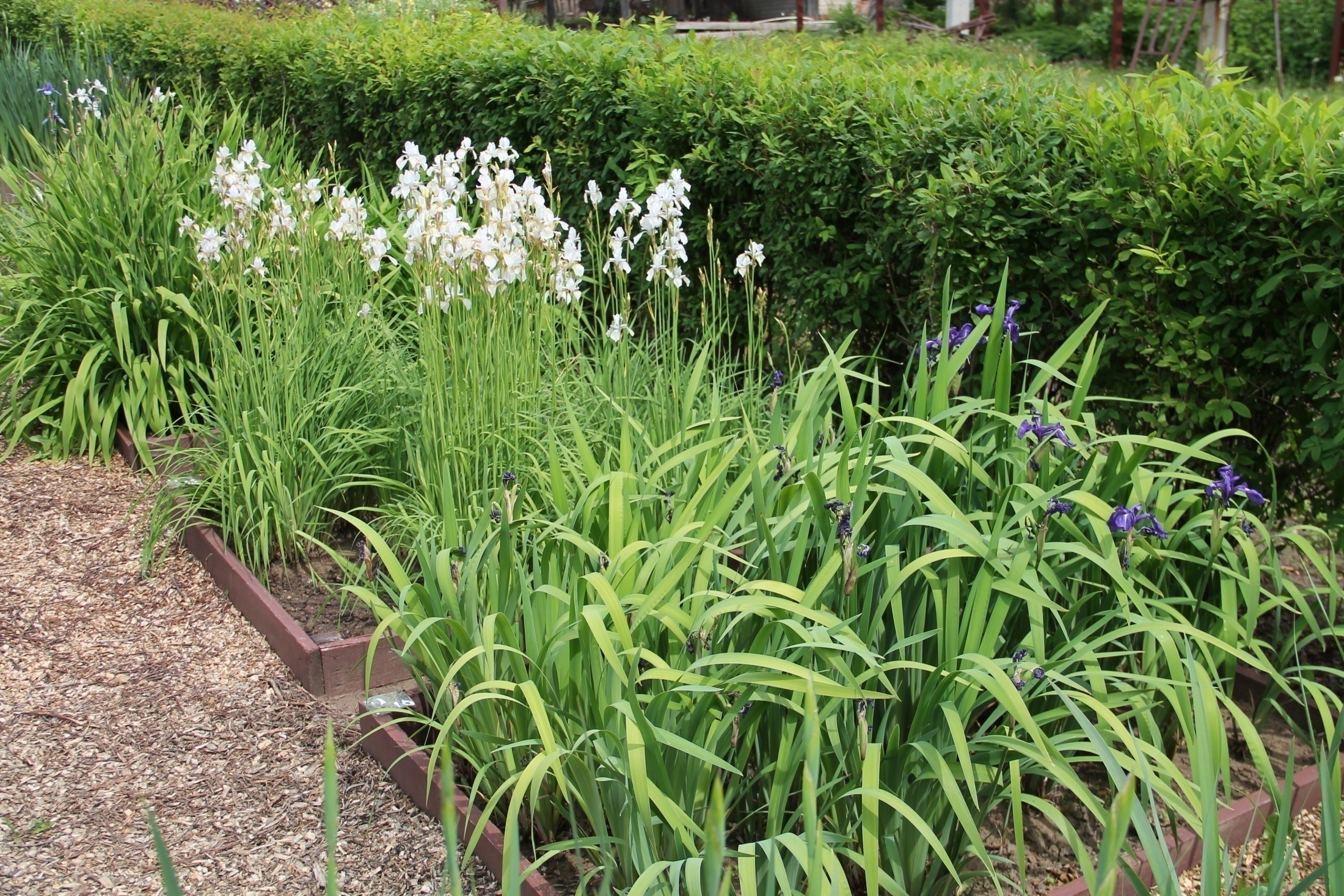 Благодарю за внимание